Estatística para Gestores usando o Microsoft Excel 6ª Edição
Capítulo 13

Regressão Linear Simples
DCOVA: Definir, Coletar, Organizar, Visualizar, Analisar
13-1
Objetivos de Aprendizado
Neste capítulo, você aprenderá: 
A utilizar a análise da regressão para prever o valor de uma variável dependente com base em uma variável independente.
O significado dos coeficientes de regressão b0 e b1
Avaliar o pressuposto da análise da regressão e saber o que fazer caso os pressupostos sejam violados
A fazer interferênciais sobre a inclinação e o coeficiente de correlação
A estimar a média aritmética dos valores e prever valores individuais
13-2
Correlação vs. Regressão
DCOVA
Um gráfico de dispersão pode ser usado para mostrar a relação entre as duas variáveis 
A análise de correlação é usada para medir a força de associação (relação linear) entre duas variáveis  
Correlação refere-se apenas à força do relacionamento
Nenhum efeito causal está implícito com a correlação
Gráficos de dispersão foram apresentados a primeira vez no Cap. 2
A correlação foi aresentada pela primeira vez no Cap. 3
13-3
Introducão a Análise da Regressão
DCOVA
Análise da Regressão é usada para:
Prever o valor de uma variável dependente com base no valor de, pelo menos, uma variável independente
Explicar o impacto que mudanças em uma variável independente causa sobre a variável dependente
Variável Dependente:    a variavél que desejamos prever ou explicar 
				          
Variável Independente:  a variável usada para 
prever ou explicar a variável dependente
13-4
Modelo de Regressão Linear Simples
DCOVA
Apenas uma variável independente, X
Relacionamento entre X  e  Y  é descrito por uma função linear 
Mudanças em Y costumam estar relacionadas a mudanças ocorridas em X
13-5
Tipos de Relações
DCOVA
Relacões Lineares
Relações Curvilíneas
Y
Y
X
X
Y
Y
X
X
13-6
Tipos de Relações
DCOVA
(continuação)
Relações fortes
Relações fracas
Y
Y
X
X
Y
Y
X
X
13-7
Tipos de Relações
DCOVA
(continuação)
Nenhuma relação
Y
X
Y
X
13-8
Modelo de Regressão Simples Linear
DCOVA
Coeficiente de inclinação (polulação)
Erro aleatório
Intercepto (população)
Variável Independente
Variável
Dependente
Componente Linear
Componente Aleatória
13-9
Modelo de Regressão Simples Linear
DCOVA
(continuação)
Y
Valor Observado de Y para Xi
εi
Inclinação = β1
Valor previsto de Y para  Xi
Erro aleatório para valor Xi
Intercepto = β0
X
Xi
13-10
Equação da Regressão Simples Linear (Linha de Previsão)
DCOVA
A equação de regressão linear simples fornece uma estimativa da linha de regressão populacional
Estimativa  (ou previsto) valor Y para observação i
Estimativa da Inclinaçao
Estimativa do Intercepto
Valor de X para observação i
13-11
Método dos Mínimos Quadrados
DCOVA
b0 e b1 são obtidos encontrando os valores que minimizam a soma dos quadrados das diferenças entre Y e
13-12
Equação para Encontrar os Mínimos Quadrados
DCOVA
Os coeficientes de b0 e b1 e outros resultados da regressão neste capítulo, serão encontrados usando o Excel
As fórmulas são mostrados no texto para aqueles que estão interessados
13-13
Interpretação da Inclinação e do Intercepto
DCOVA
b0 é o valor médio estimado de Y quando o valor de X é zero
b1 é a variação estimada no valor médio de Y como um resultado de um aumento de uma unidade na X
13-14
Exemplo de Regressão Linear Simples
DCOVA
Um agente imobiliário pretende analisar a relação entre o preço de venda de uma casa e seu tamanho (medida em pés quadrados)
Uma amostra aleatória de 10 casas é selecionada
Variável dependente (Y) = Preço da casa em US $ 1,000
Variável independente (X) = pés quadrados
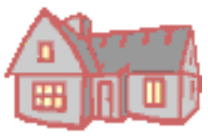 13-15
Regressão Linear Simples Exemplo: Dados
DCOVA
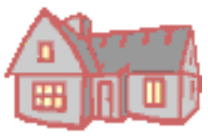 13-16
Regressão Linear Simples Exemplo: Dispersão
DCOVA
Modelo de preço de casa: gráfico de dispersão
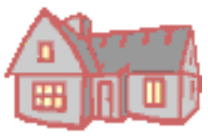 13-17
Regressão Linear Simples Exemplo: Usando Análise de Dados Excel
DCOVA
1.  Escolha Dados
2.  Escolha Análise de Dados
3.  Escolha Regressão
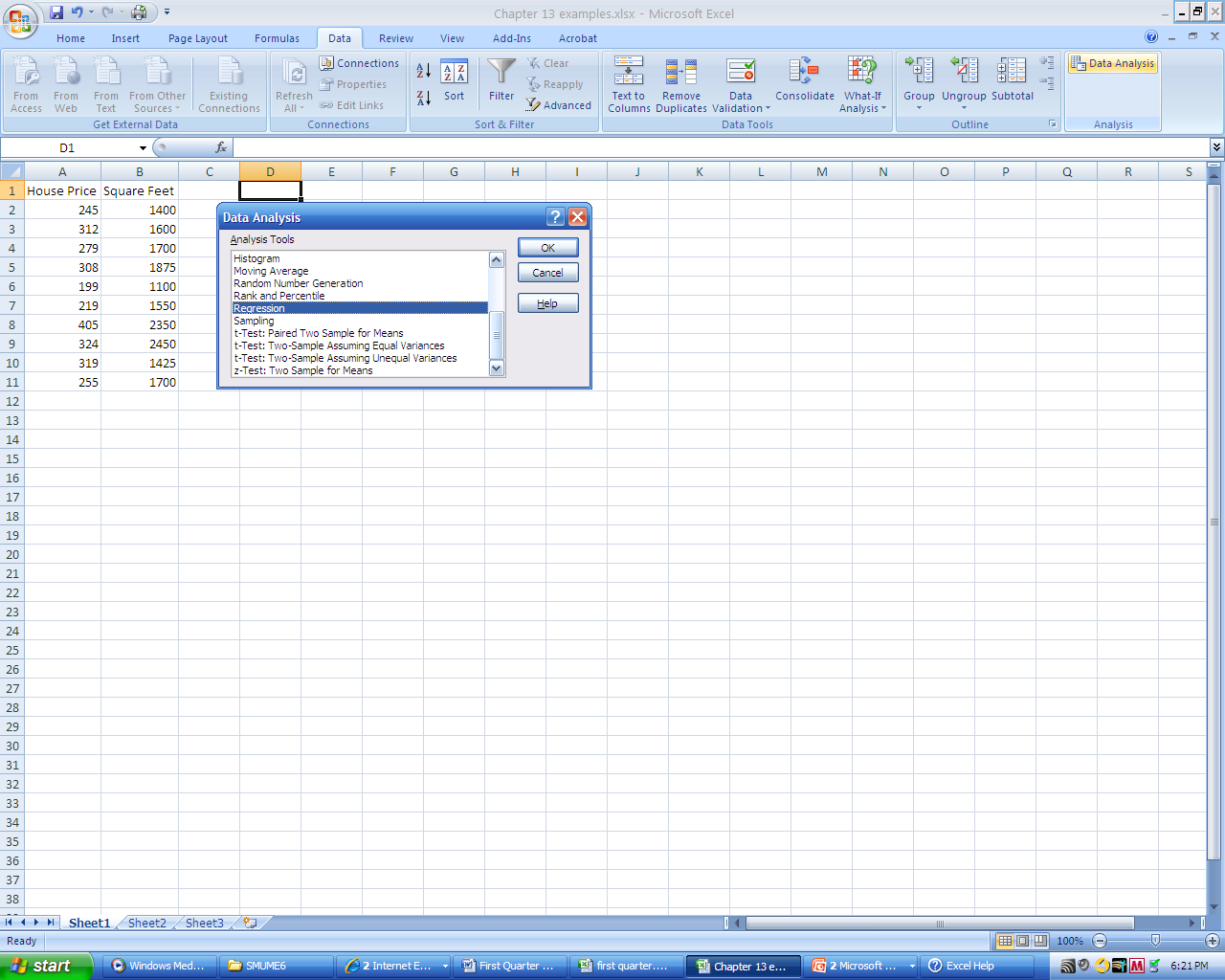 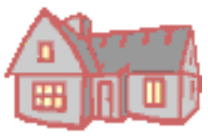 13-18
Regressão Linear Simples-Exemplo: Usando Análise de Dados Excel
(continuação)
Digite os Ys e os Xs nas posições desejadas
DCOVA
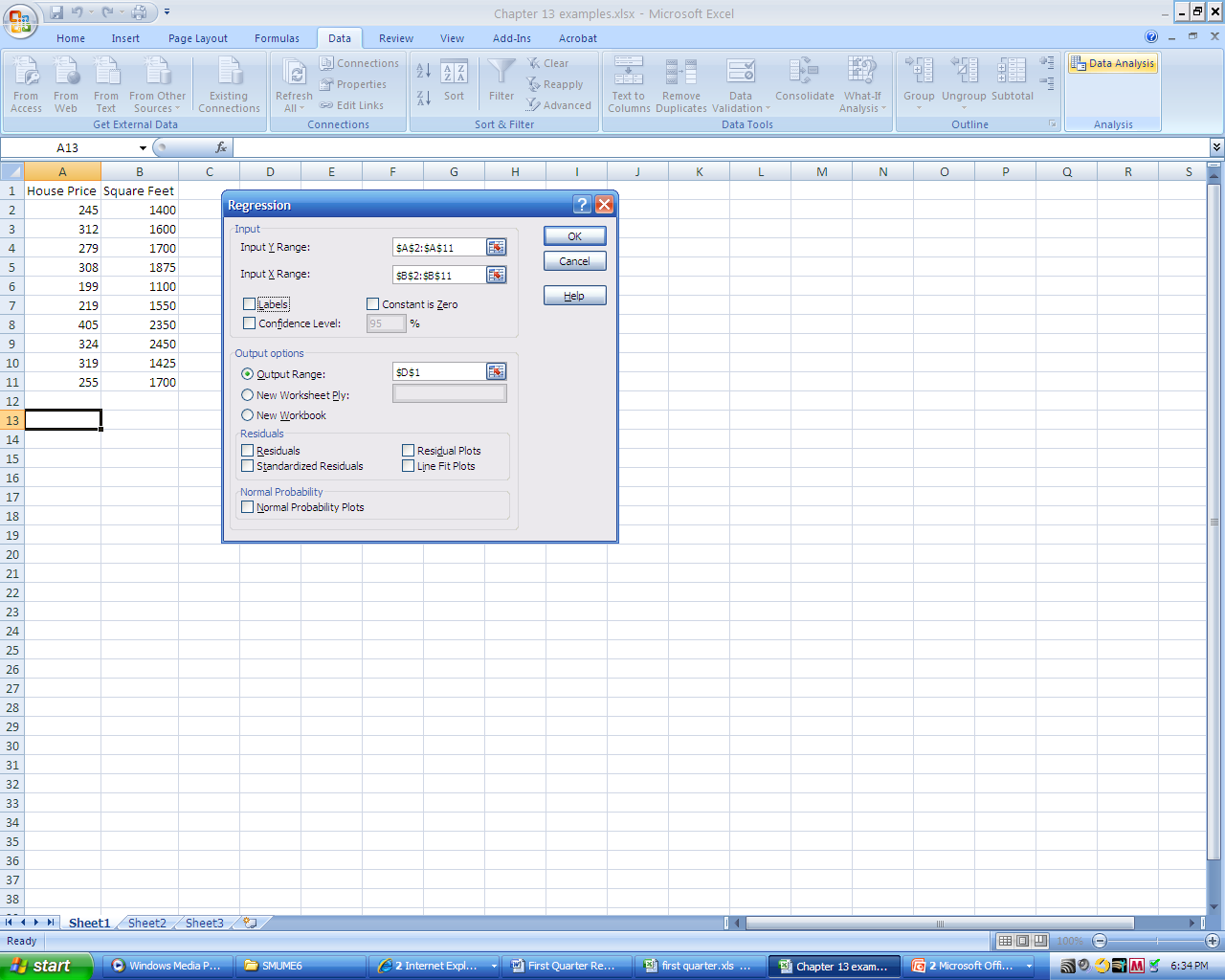 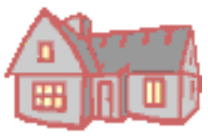 13-19
Regressão Linear Simples -Exemplo: Saída Excel
DCOVA
A equação da Regressão é:
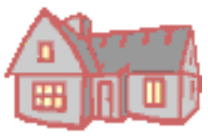 13-20
Regressão Linear Simples - Exemplo: Representação Gráfica
DCOVA
Modelo de preço de casa: gráfico de dispersão e linha de tendência
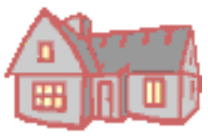 Inclinação 
= 0.10977
Intercepto 
= 98.248
13-21
Regressão Linear Simples – Exemplo: Interpretação do bo
DCOVA
b0 é o valor médio estimado de Y quando o valor de X é zero (se X = 0 estiver na gama de valores observados X)
Como uma casa não pode ter uma área igual a 0, b0 não tem aplicação prática neste caso.
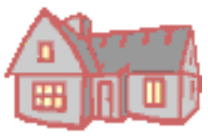 13-22
Regressão Linear Simples – Exemplo: Interpretação do b1
DCOVA
b1 estima a alteração no valor médio de Y como um resultado de um aumento de uma unidade em X
Aqui, b1 = 0.10977  diz-nos que o valor médio de uma casa aumenta em 0.10977 ($ 1000) = $ 109,77, em média, para cada um pé quadrado adicional de tamanho
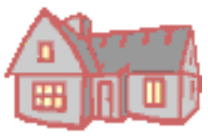 13-23
Regressão Linear Simples -Exemplo: fazer previsões
DCOVA
Prever o preço para uma casa com 2000 pés quadrados:
O preço previsto para uma casa com 2000 pés quadrados é 317,85 ($ 1,000 s) = $ 317.850
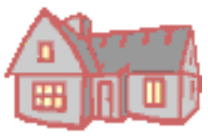 13-24
Regressão Linear Simples -Exemplo: fazer previsões
DCOVA
Usando o modelo de  regressão para previsões, apenas para previsões dentro da região relevante de dados
Fração relevante para a interpolação
Não tente extrapolar para além do alcance de X observadas
13-25
Medidas de Variação
DCOVA
Variação total é composta de duas partes:
Soma Total dos Quadrados
Soma dos quadrados da regressão
Erro Quadrático
where:
	    = Valor médio da variável dependente
	Yi = Valor observado da variável dependente
	    = Valor previsto de Y para o valor de Xi
13-26
Medidas de Variação
(continuação)
DCOVA
SST = soma total dos quadrados     (Variação Total)
Mede a variação dos valores de Yi em torno da sua média Y
SSR = soma dos quadrados da regressão (Variação Explicada)
Variação atribuida à relação entre X e Y
SSE = soma dos erros ao quadrados   (Variação Não Explicada)
Variação em Y atribuida a outros fatores que não X
13-27
Medidas de Variação
(continuação)
DCOVA
Y
Yi
_
SST = (Yi - Y)2

Y
_
_
Y
Y
X
Xi
13-28
Medidas de Variação
(continuação)
DCOVA
Y
Yi

Y

_
Y

_
SSR = (Yi - Y)2
_
Y
Y
X
Xi
13-29
Medidas de Variação
(continuação)
DCOVA
Y
Yi


Y
SSE = (Yi - Yi )2

_
Y

_
SSR = (Yi - Y)2
_
Y
Y
X
Xi
13-30
Medidas de Variação
(continuação)
DCOVA
Y
Yi


Y
SSE = (Yi - Yi )2
_
SST = (Yi - Y)2

_
Y

_
SSR = (Yi - Y)2
_
Y
Y
X
Xi
13-31
Coeficiente de determinação, r2
DCOVA
O coeficiente de determinação é a porção da variação total na variável dependente que é explicada pela variação na variável independente
O coeficiente de determinação também é chamado de R-quadrado e é denotado como
nota:
13-32
Examplos de Valores Aproximados de r2
DCOVA
Y
r2 = 1
Relação linear perfeita entre X e Y:

100% da variação em Y é explicada pela variação em X
X
r2 = 1
Y
X
r2 = 1
13-33
Examplos de Valores Aproximados de r2
DCOVA
Y
0 < r2 < 1
Relações lineares mais fracas entre X e Y:

Alguma, mas não toda a variação em Y é explicada pela variação em X
X
Y
X
13-34
Examplos de Valores Aproximados de r2
DCOVA
r2 = 0
Y
Sem relação linear entre X e Y:

O valor de Y não depende de X. (nenhuma variação em Y é explicada pela variação em X)
X
r2 = 0
13-35
Regressão Linear Simples  -Exemplo: coeficiente de determinação, r2 no Excel
DCOVA
58,08% da variação dos preços das casas é explicada pela variação do tamanho das casas
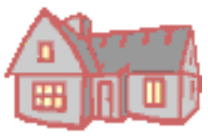 13-36
Erro padrão de estimativa
DCOVA
O desvio padrão da variação de observações em torno da linha de regressão é estimada por:
Onde,                 SSE = soma dos quadrados dos erros                  n = tamanho da amostra
13-37
Exemplo de Regressão Linear Simples: Erro padrão da estimativa em Excel
DCOVA
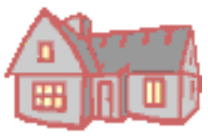 13-38
Comparando os Erros Padrão
DCOVA
SYX  é uma medida da variação dos valores de Y observado a partir da linha de regressão
Y
Y
X
X
A magnitude de SYX deve ser sempre considerada em relação ao tamanho dos valores de Y na amostra de dados
isto é, SYX = $ 41.33K é moderadamente pequeno em relação aos preços da habitação em $ 200K - faixa de US $ 400K
13-39
Suposições de Regressão
DCOVA
Linearidade
A relação entre X e Y é linear
Independência dos Erros
Valores de erros são estatisticamente independentes
Normalidade do Erro
Valores de erro são normalmente distribuídos para qualquer valor dado de X
Igualdade de Variância (também chamada de  homocedasticidade )
A distribuição de probabilidade dos erros tem variância constante
13-40
Análise Residual
DCOVA
O resíduo para observação i, ei, é a diferença entre os seus valores observados e preditos 
Verifique os pressupostos da regressão através da análise dos resíduos
Examine para supor linearidade
Avaliar suposição de independência 
Avaliar suposição de distribuição normal 
Examine a variância constante para todos os níveis de X (homocedasticidade)  
Análise gráfica Residual
Fazer um gráfico resíduos vs. X
13-41
Análise Residual para Linearidade
DCOVA
Y
Y
x
x
x
x
resíduos
resíduos

Não Linear
Linear
13-42
Análise residual para Independência
DCOVA
Não Independente

Independente
X
resíduos
X
resíduos
X
resíduos
13-43
Verificação de Normalidade
DCOVA
Examinar o boxplot dos resíduos
Examinar o histograma dos resíduos 
Construir um gráfico da probabilidade normal a partir dos resíduos
13-44
Análise Residual para Normalidade
DCOVA
Ao utilizar um gráfico de probabilidade normal, os erros normais, serão exibidos em uma linha reta
Percentual
100
0
-3      -2      -1      0      1      2       3
Resíduo
13-45
Análise Residual para Igualdade de Variâncias
DCOVA
Y
Y
x
x
x
x
resíduos
resíduos

Variância Constante
Variância não constante
13-46
Regressão Linear Simples - Exemplo: Excel saída Residual
DCOVA
Não parece violartodos os pressupostos de regressão
13-47
Medição de Autocorrelação:Estatístca de  Durbin-Watson
DCOVA
Usado quando os dados são recolhidos ao longo do tempo para detectar se a autocorrelação está presente
Existe autocorrelação se os resíduos em um período de tempo estão relacionados com resíduos em outro período
13-48
Autocorrelação
DCOVA
Autocorrelação é a correlação dos erros (resíduos) ao longo do tempo
Aqui, os resíduos mostram um padrão cíclico, e não aleatória. Padrões cíclicos são um sinal de auto-correlação positiva
Viola a suposição de regressão de que os resíduos são aleatórios e independente
13-49
Estatística de Durbin-Watson
DCOVA
Estatística de Durbin-Watson é usada para testar a autocorrelação
H0: resíduos não são correlacionados
H1: apresenta autocorrelação positiva
O intervalo possível é 0 ≤ D ≤ 4
  D deve ser próximo a 2 se H0 é verdadeiro
 D menor que 2 pode ser sinal de autocorrelação positiva, D acima de 2 pode sinalizar autocorrelação negativa
13-50
Testes para autocorrelação positiva
DCOVA
H0: autocorrelação positiva não existe
H1: existe autocorrelação
Calcular a Estatística de Durbin-Watson = D 
    (Estatítica de Durbin-Watson Statistic pode ser encontado usando Excel ou Minitab)
Encontrar os valores de dL e dU na tabela estatística Durbin-Watson
   (Para o tamanho de amostra n e número de variáveis independentes k)
Regra de decisão:  rejeitar t H0 se D < dL
Rejeita H0
Inconclusivo
Não rejeita H0
0
dL
dU
2
13-51
Testando para autocorrelação positiva
(continuação)
DCOVA
Suponha que temos os seguintes dados de séries temporais:






Existe autocorrelação?
13-52
Testando para autocorrelação positiva
(continuação)
DCOVA
Examplo com  n = 25:
Saída Excel/PHStat:
13-53
Testando para autocorrelação positiva
(continuação)
DCOVA
Aqui, n = 25, e há k = 1 uma variável independente

Utilizando a tabela de Durbin-Watson, dL = 1.29  e  dU = 1.45

D = 1.00494 < dL = 1.29, então rejeita H0 e concluiu que existe correlação positiva significativa
Decisão:  rejeita H0 desde que 
                 D = 1.00494 < dL
Rejeita H0
Inconclusivo
Não rejeita H0
0
dL=1.29
dU=1.45
2
13-54
Inferências sobre a Inclinação
DCOVA
O erro padrão do coeficiente angular de regressão (b1) é estimada pela:
onde:
	= Estimativa do erro padrão da inclinação

		     = Erro padrão da estimativa
13-55
Inferências sobre a Inclinação: Teste t
DCOVA
teste t para a inclinação da população 
Há uma relação linear entre X e Y?
Hipóteses nula e alternativa
  H0:  β1 = 0	(não há relação linear)
  H1:  β1 ≠ 0	(existe relação linear)
Estatística Teste
ONDE:
 b1 = inclinação
 β1 = hipótese para       inclinação
 Sb1 = erro padrão da 
          inclinação
13-56
Inferências sobre a inclinação: Exemplo de Teste t
DCOVA
Estimativa da equação de regressão :
A inclinação deste modelo é 0,1098
Existe uma relação entre a metragem quadrada da casa e seu preço de venda?
13-57
Inferências sobre a inclinação: Exemplo de Teste t
DCOVA
H0: β1 = 0
H1: β1 ≠ 0
Saída do Excel:
b1
13-58
Inferências sobre a inclinação: Exemplo de Teste t
DCOVA
H0: β1 = 0
H1: β1 ≠ 0
Estatística Teste:  tSTAT = 3.329
d.f. = 10- 2 = 8
Decisão:  Rejeita H0
a/2=.025
a/2=.025
Há evidências suficientes de que a metragem quadrada afeta preço de casa.
Rejeita H0
Não rejeita H0
Rejeita H0
-tα/2
tα/2
0
-2.3060
2.3060
3.329
13-59
Inferências sobre a inclinação: Exemplo de Teste t
DCOVA
H0: β1 = 0
H1: β1 ≠ 0
Saída do Excel:
Decisão:  Rejeita H0, desde que valor-p  < α
Valor-p
Há provas suficientes de que a metragem quadrada afeta o preço casa.
13-60
Teste F para significância
DCOVA
Teste F:

			onde
onde FSTAT segue uma distribuição F com numerador k e (n - k - 1) graus de liberdade do denominador

(K = número de variáveis independentes no modelo de regressão)
13-61
Saída do Excel para Teste F de Significância
DCOVA
With 1 and 8 degrees of freedom
p-value for the F-Test
13-62
Teste F de Significância
(continuação)
DCOVA
Estatística Teste: 


Decisão:


Conclusão:
H0: β1 = 0
H1: β1 ≠ 0
 = .05
df1= 1      df2 = 8
Valor Crítico:  
F = 5.32
Rejeita H0 com   = 0.05
 = .05
Há provas suficientes de que o tamanho da casa afeta preço de venda
0
F
Não 
rejeita H0
Rejeita H0
F.05 = 5.32
13-63
Intervalo de Confiança Estimado para Inclinação
DCOVA
Estimativa de Intervalo de Confiança para Inclinação:
d.f. = n - 2
Saída do Excel  para preço das casas:
A nível de 95% de confiança, o intervalo de confiança para a inclinação é (0.0337, 0.1858)
13-64
Intervalo de Confiança Estimado para Inclinação
(continuação)
DCOVA
Uma vez que as unidades da variável preço da casa é de R $ 1000s, somos 95% confiante de que o impacto médio no preço de venda é entre US $ 33,74 e US $ 185,80 por pé quadrado do tamanho da casa
Este intervalo de confiança de 95% não inclui 0.
Conclusão: Existe uma relação significativa entre o preço de casa e os pés quadrados no 0,05 nível de significância
13-65
Teste t para o Coeficiente  de Correlação
DCOVA
Hipóteses 
	H0: ρ = 0 	(não há correlação entre X e Y) 
	H1: ρ ≠ 0 	(existe correlação)

Estatística Teste

	 				 (com n – 2 grau de liberdade)
13-66
Teste t para o Coeficiente  de Correlação
(continuação)
DCOVA
Existe evidência de uma relação linear entre os pés quadrados e preço de casa no 0,05 nível de significância?
H0: ρ = 0    (Não há correlação)
H1: ρ ≠ 0    (Há correlação)
    =.05 ,   df = 10 - 2  = 8
13-67
Teste t para o Coeficiente  de Correlação
(continuação)
DCOVA
Decisão:Rejeita H0
Conclusão:Há evidências de uma associação linear ao nível de 5% de significância
d.f. = 10-2 = 8
a/2=.025
a/2=.025
Rejeita H0
Não Rejeita H0
Rejeita H0
-tα/2
tα/2
0
-2.3060
2.3060
3.329
13-68
Estimar os valores médios e predição de valores individuais
DCOVA
Meta: formar intervalos em torno de Y para expressar incerteza sobre o valor de Y para um determinado Xi
Intervalo de confiança para a média de Y, dadoXi
Y

Y

Y = b0+b1Xi
Intervalo de previsão para um Y indivíduoal, dado Xi
Xi
X
13-69
Intervalo de Confiança para média Y, dado X
DCOVA
Estimativa de intervalo de Confiança para o
valor de Y, dado um determinado Xi
Tamanho do intervalo varia de acordo com a distância da media, X
13-70
Intervalo de previsão para um Y, dado X
DCOVA
Estimativa de Intervalo de Confiança para um valor individual de Y, dado um determinado Xi
Este termo extra aumenta a largura do intervalo para refletir a incerteza adicionada para um caso individual
13-71
Estimativa dos valores médios: Exemplo
DCOVA
Intervalo de Confiança Estimado para μY|X=X
i
Encontre o intervalo de confiança de 95% para o preço médio de casas com 2.000 pés quadrados

Preço Previsto  Yi = 317.85 ($1,000s)
Os pontos finais do intervalo de confiança são 280,66 e 354,90, ou de US $ 280.660 a US $ 354.900
13-72
Estimativa de valores individuais: Exemplo
DCOVA
Previão Estimada do Intervalo para     YX=X
i
Encontre o intervalo de previsão de 95% para uma casa com 2.000 pés quadrados

Preço Previsto  Yi = 317.85 ($1,000s)
Os pontos finais do intervalo de previsão são 215,50 e 420,07, ou de US $ 215.500 a US $ 420.070
13-73
Armadilhas da Análise de Regressão
Falta de uma consciência dos pressupostos em que está baseada a regressão por mínimos quadrados
Não saber como avaliar os pressupostos
Não conhecer as alternativas à regressão de mínimos quadrados se um pressuposto especial é violado
Usar um modelo de regressão sem o conhecimento do assunto
Extrapolação fora do intervalo relevante
13-74
Estratégias para evitar as Armadilhas de Regressão
Comece com um gráfico de dispersão da X vs. Y para observar possíveis relações
Realizar análise de resíduos para verificar os pressupostos
Traçar os resíduos versus X para verificar se há violações dos pressupostos tais como violação de homocedasticidade.
Use um histograma, boxplot, ou gráfico de probabilidade normal dos resíduos para descobrir eventual não-normalidade
13-75
Estratégias para evitar as Armadilhas de Regressão
(continuação)
Se houver violação de qualquer hipótese, utilizar métodos ou modelos alternativos.
Se não há nenhuma evidência de violação pressuposto, então teste a significância dos coeficientes de regressão e construa intervalos de confiança e intervalos de predição.
Evite fazer previsões fora da faixa relevante
13-76
Resumo do Capítulo
Introdução de tipos de modelos de regressão
Avaliação de pressupostos de regressão e correlação
Determinação da equação de regressão linear simples
Descrição de medidas de variação
Descrição da análise de resíduos
Medida de autocorrelação
13-77
Resumo do Capítulo
(continuação)
Descrição de inferências sobre a inclinação

Correlação – medida da força de associação

Estimativa de valores médios e previsão de valores individuais

Possíveis armadilhas discutidas em regressão e estratégias recomendadas para evitá-las
13-78
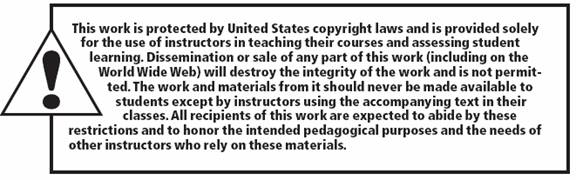 All rights reserved. No part of this publication may be reproduced, stored in a retrieval system, or transmitted, in any form or by any means, electronic, mechanical, photocopying, recording, or otherwise, without the prior written permission of the publisher. 
Printed in the United States of America.
13-79